Figure 5 Spectra of the waveforms shown in Fig. 3, representing seismic waves recorded at different stages of the ...
Geophys J Int, Volume 166, Issue 2, August 2006, Pages 825–838, https://doi.org/10.1111/j.1365-246X.2006.03060.x
The content of this slide may be subject to copyright: please see the slide notes for details.
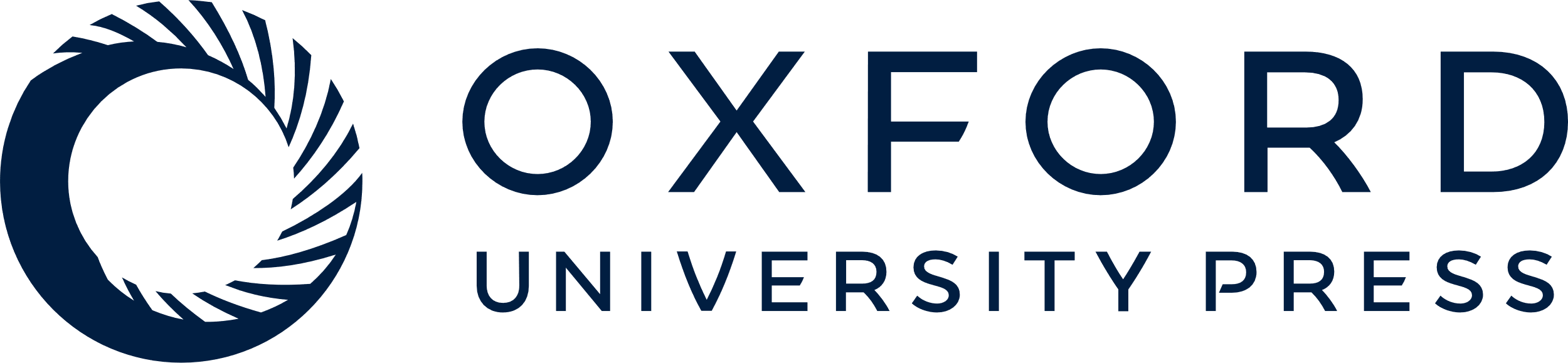 [Speaker Notes: Figure 5 Spectra of the waveforms shown in Fig. 3, representing seismic waves recorded at different stages of the fluid injection. The colour code corresponds to that used in Fig. 3.


Unless provided in the caption above, the following copyright applies to the content of this slide: © 2006 The Authors Journal compilation © 2006 RAS]